Media Comparisons 
2023
Purpose of Media Comparisons Study
To gain an understanding of media usage, reach and time spent across traditional and digital platforms, and within market segments
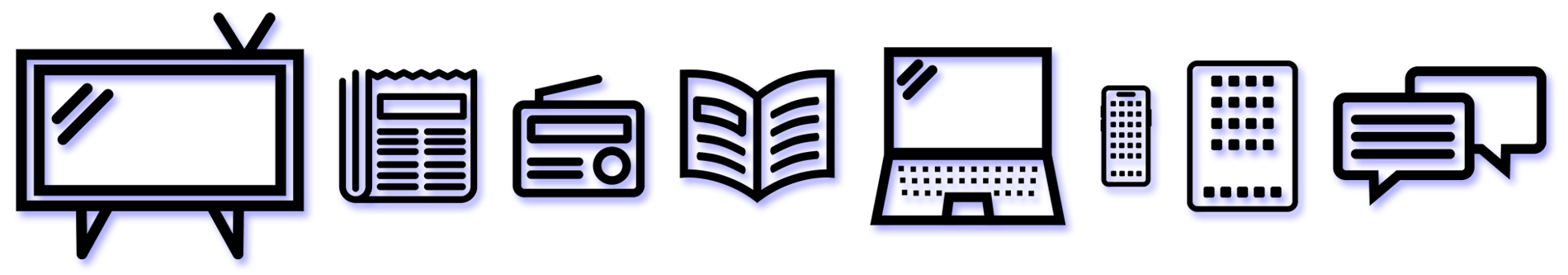 The TVB commissioned GfK to do the study
2
Methodology
3
Research Methodology Overview
WHO:
Interviews were collected via opt-in panel. 
The base sample included over 4,000 Adults 18+: 
3,700+ English-speaking panelists 18+ years of age and 
An augment of 300 Spanish speaking Hispanics 18+ years of age.
How:
 Via a 21 minute online quantitative survey.
Care was taken to have an equal number of respondents reporting on each individual day so as not to overweight any individual day.
WHEN: Interviews took place November 3rd through December 1st, 2022.
4
Source: GfK TVB Media Comparisons Study 2023.
Two parts to the survey
Time spent with media and reach
Attitudinal and media preference questions

There were also questions about usage of key categories (Automotive, Home Remodelers, Legal, QSR, Shoppers, Urgent Care, Dentist/Eye Care, Voters, Online Sports Betting, Personal Insurance). This allowed for delineation of media usage and attitudes, by product categories
5
Source: GfK TVB Media Comparisons Study 2023.
Part 1:Reach and Time Spent
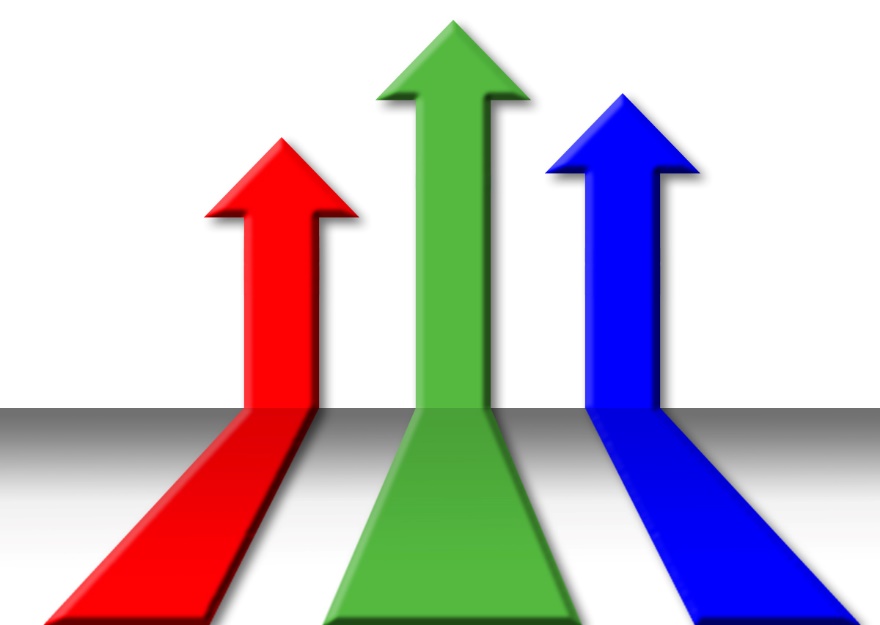 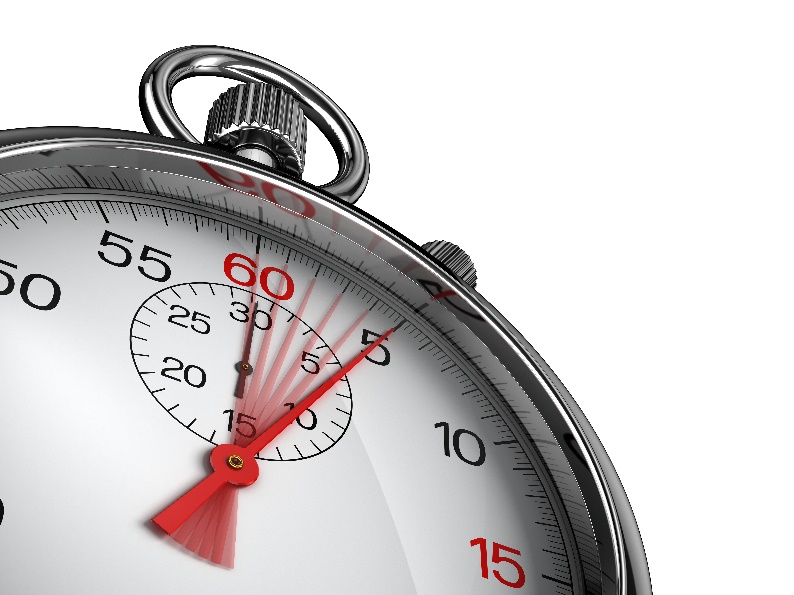 Reach and Time Spent Focus on the Individual and Their One Day Use of Media Platforms
Thinking about your use of “Media A” yesterday in any location, for about how long did you use “Media A” during each of these time periods?
7
If users spent even one minute a day with a platform they were included in that platform’s “Reach”

“Time Spent,” reflects how much time people invest with a platform daily
8
Respondents Were Asked Questions on their Media Use by Device/Outlet
Traditional
Television 
AM/FM and/or Satellite radio
Printed Newspaper
Printed Magazine

Digital
Computer
Smartphone
Tablet or e-reader
9
These are the media platforms measured.Respondents did not have to watch TV to be included in the study.
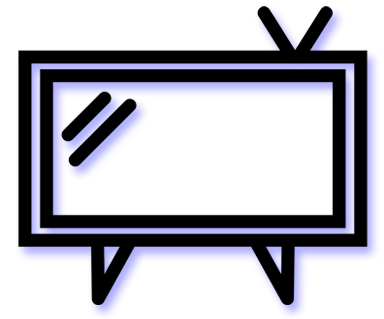 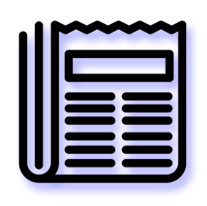 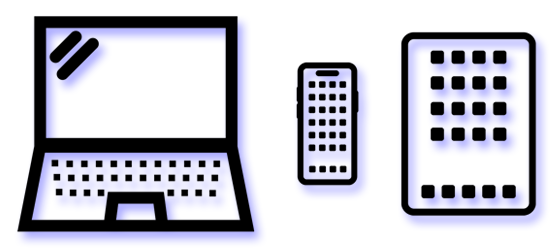 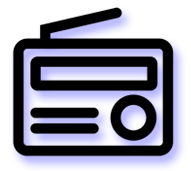 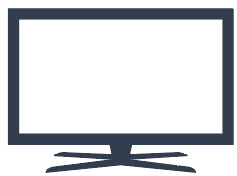 TV
Radio
Print
Digital
(Broadcast, Cable and Streaming)
(Newspaper and Magazine)
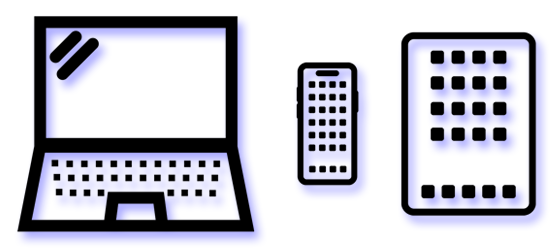 Digital media include:
Cable News site/app
Email
Local Radio Stations site/app
Broadcast TV News site/app
Digital Newspaper
Digital Magazine
Search
Streaming Audio
Social Media
Podcasts
Streaming Programs On Digital Media With Ads
Streaming Programs On Digital Media No Ads
Streaming Video Other Than TV Programs on Digital Media
10
Media Key Guide for Reach & Time-Spent
Traditional Devices/Platforms:
Broadcast TV = ABC, CBS, NBC, FOX, CW, Univision, Telemundo etc. live or time shifted (DVR or Video on Demand)
Cable TV = Fox News Channel, TNT, ESPN, USA, etc. live or time shifted (DVR or Video on Demand)
Total TV = Broadcast television and/or Cable television
Streaming Programs on TV With Ads = Using a streaming service on a TV set to stream programs/movies with advertising
Streaming Programs on TV No Ads = Using a streaming service on a TV set to stream programs/movies without any advertising
Streaming Video Other Than TV Programs on TV= Watch streaming video other than TV programs or movies, like YouTube or online-only videos on a TV
Radio = AM/FM and/or satellite radio
Newspaper = Printed newspaper
Magazine = Printed magazine
Digital Devices (on a computer, tablet or smartphone):
Email = Read/write/check email
Social Media = Read/post to social media (Facebook, Twitter, Instagram, TikTok, etc.)
Search = Use online search (Google, etc.)
Streaming Programs on Digital Media with Ads = Using a streaming service on a PC or mobile device to stream programs/movies with advertising
Streaming Programs on Digital Media No Ads = Using a streaming service on a PC or mobile device to stream programs/movies without any advertising
Streaming Video Other Than TV Programs on Digital Media = Watch streaming video other than TV programs or movies, like YouTube or online-only videos on a PC or mobile device 
Local Radio Station’s websites/apps = Use a local radio station website/app via computer, tablet or smartphone
Streaming Audio = Use streaming audio (Pandora, Spotify, etc.) via computer, tablet or smartphone
Podcasts = Listen to podcasts via computer, tablet or smartphone
Internet-Print (Newspapers/Magazines) = Read a digital version of a newspaper or magazine (website or app)
Broadcast TV News Websites/Apps = Use a National broadcast or local TV station’s website or app for news, weather, or sports 
Cable News Channels’ Websites/Apps = Use a cable news channel’s website for news, weather or sports
11
Smartphone Usage Heavy for Social Media and Short Form Videos. 6 out of 10 Use PC for Email. Streaming Program Viewers Have Comparable Access for Smartphone and Computers
% of Time Spent
Social Media
Email
Streaming Programs with Ads- Digital
Streaming Video other than Programs- Digital
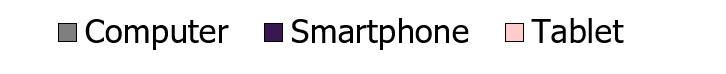 12
Source: GfK TVB Media Comparisons Study 2023. M-S 4A-2A. Persons 18+.
Digital platform usage was asked separately for each device. Results for Reach and Time Spent reflect the total of all three digital devices.
13
Source: GfK TVB Media Comparisons Study 2023. M-S 4A-2A. Persons 18+.
TV Has Highest Reach of Platforms Broadcast Leads the Way
Source: GfK TVB Media Comparisons Study 2023. M-S 4A-2A. Persons 18+. Online/internet platforms such as email, social media, internet radio and websites, are totaled for any online device-PC, Smartphone and Tablets. Broadcast TV News Websites/Apps includes local TV station & network websites/apps for news/weather/sports.
14
Broadcast Programs Dominate Rankers. The Streaming Programs that Made the Cut Did NOT Carry Any Advertising
Live+1 A25-54 Ranker: Nov. 13th, 2022
Live+1 A25-54 Ranker: Nov. 24th, 2022
Top 10
Top 50
Top 10
Top 50
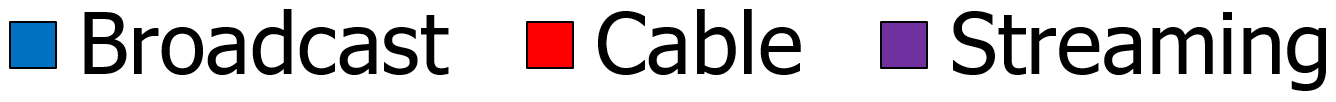 Source: Nielsen NPOWER 11/13/22 and 11/24/22 Persons 25-54 Live+1. Broadcast (includes Syndication), Cable,  and Streaming: Netflix, Amazon, Apple TV+, Disney+, HBO Max, Hulu.
15
Broadcast Builds Reach More Quickly with Fewer Programs Than Streaming Services’ Programming
Netflix Nov. 13th, 2022: L+1 A25-54

 Reach
Netflix Nov. 24th, 2022: L+1 A25-54 

Reach
18.11 AA Reach %
(22,021) AA Reach Proj. (000)
# of units needed
16.32 AA Reach %
(19,842) AA Reach Proj. (000)
# of units needed
16
Source: Nielsen NPOWER 11/13/22 and 11/24/22 Persons 25-54 Live+1 Reach. 5 Broadcast Networks (includes Syndication) and Netflix.
Broadcast TV is TV’s Primary Reach Engine
17
Source: GfK TVB Media Comparisons Study 2023. M-S 4A-2A. Persons 18+.
Why is it Important That Cable Only Adds 1 Reach Point to Broadcast?
Advertisers can see a reach number for broadcast of 76%,                  and a reach number for cable of 54% and think “if I add them together I can really reach my prospects – possibly 90%.”
That’s incorrect – they don’t realize the high amount of duplication cable has with broadcast and that it barely adds one percent to the reach
In fact advertisers can add more reach to their broadcast schedules by adding broadcast apps/websites.
18
Broadcast Websites Added More Reach to Broadcast TV than Cable or Streaming
0.6%
Reach 
Added
5.9%
Reach 
Added
2.5%
Reach 
Added
3.2%
Reach 
Added
19
Source: GfK TVB Media Comparisons Study 2023. M-S 4A-2A. Persons 18+.
Streaming with NO Advertising:Advertisers Cannot Reach these Viewers
But Broadcast Assets Can Reach Most of Them
20
Source: GfK TVB Media Comparisons Study 2023. M-S 4A-2A. Persons 18+.
People Spend the Most Time with Television
Source: GfK TVB Media Comparisons Study 2023. M-S 4A-2A. Persons 18+. Online/internet platforms such as email, social media, internet radio and websites, are totaled for any online device-PC, Smartphone and Tablets. Broadcast TV News Websites/Apps includes local TV station & network websites/apps for news/weather/sports.
21
Most Time Spent with TV Programs is On Linear TV
22
Source: GfK TVB Media Comparisons Study 2023. M-S 4A-2A. Persons 18+.
Numbers Quoted for Streaming by Industry Include Streaming Without Ads. When looking only at platforms that have advertising, Linear TV Represents 80% of the Viewing Time
Time Spent On TV Screen Linear +All Streaming (with & without ads)
Time Spent on TV Screen
 With Ads Only
23
Source: GfK TVB Media Comparisons Study 2023. M-S 4A-2A. Persons 18+. Time Spent on TV set viewing programming (not short form).
Most Online is Not Exclusively Video
7:19
1:56
24
Source: GfK TVB Media Comparisons Study 2023. M-S 4A-2A. Persons 18+.
Screen Size Matters
More than 4 Times As Many Respondents Viewed Programs With Ads on Linear TV on Their Larger Screen TV Set Than on Their Smartphone
26
Source: GfK TVB Media Comparisons Study 2023. M-S 4A-2A. Persons 18+.
A Measure of Engagement is How Much Time People Are Willing to Invest With a Platform Daily
If the experience of viewing on the two screen sizes were comparable, the gap in time spent should be much narrower
27
Source: GfK TVB Media Comparisons Study 2023. M-S 4A-2A. Persons 18+.
Part 2:Attitude and Media Preference Questions
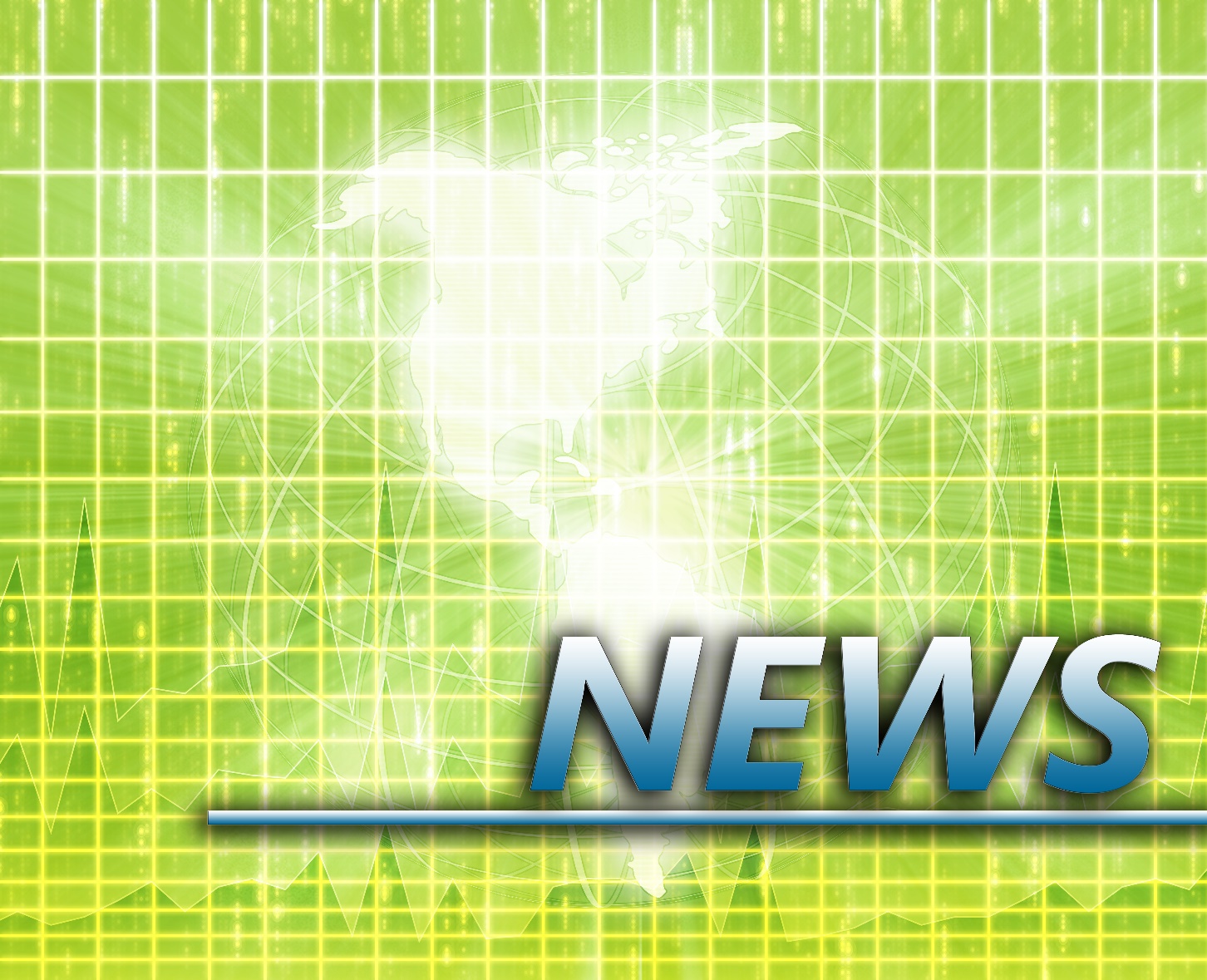 The Primary Source For News:Broadcast Television
Which one of the following sources, if any, 
would you say is your primary source for news?
Source: GfK TVB Media Comparisons Study 2023. Persons 18+. Includes only those who chose a media. QO5 - Which one of the following sources, if any, would you say is your primary source for news?                                                                                         Broadcast TV News & Broadcast TV News Websites/Apps include local TV station & broadcast network telecasts and websites/apps for news/weather/sports.
30
The Primary Source For Local Traffic, Weather & Sports:Local Broadcast Television News
What source do you turn to first for information about local weather, traffic, or sports?
Source: GfK TVB Media Comparisons Study 2023. Persons 18+. Includes only those who chose a media.                                                                                              QO6 - What source do you turn to first for information about local weather, traffic, or sports? Streaming Radio & Podcasts were under 1% each.
31
Local Broadcast Television News: #1 For Trust
I trust the News that I see/hear on this media source:
Percent Agree
Source: GfK TVB Media Comparisons Study 2023. Persons 18+. Agree Strongly or Agree Somewhat. QO9 - For each source, please indicate the extent to which you agree or disagree with the following statement: I trust the News that I see/hear on this media source.
32
Local Broadcast Television News:Most Involved In Your Community
Which source of news do you feel is the most involved in your community?
Source: GfK TVB Media Comparisons Study 2023. Persons 18+. Includes only those who chose a media. QO8 - And, which source of news do you feel is the most involved in your community?
33
Local Broadcast Television Station Websites:Top Choice For Local Information On News And Events
Websites Most Likely To Turn To When You Need Information
About Local News Or Events
Source: GfK TVB Media Comparisons Study 2023. Persons 18+. Includes only those who answered.QO13 - Which one of the following websites are you most likely to turn to when you need information about local news or events? As a percentage of those that use websites and apps.
34
Television: Motivator & Influencer
Television Ads Motivate To Learn More
Source: GfK TVB Media Comparisons Study 2023. Persons 18+. QO2 - From which of the following sources’ advertising are you most motivated to learn more about advertised products or brands you might like to try or buy? Respondent could select more than one answer. Broadcast TV News Websites/Apps includes local TV station & network websites/apps for news/weather/sports.
36
Television is The Top Advertising Medium That Influences Purchase Decisions
Advertising medium which you feel most influences you to make a purchase decision 
% Adults 18+
Source: GfK TVB Media Comparisons Study 2023. Persons 18+. Includes only those who chose a media. QO1 - Please select the one type of advertising medium which, you feel, most influences you to make a purchase decision? Broadcast TV News Websites/Apps includes local TV station & network websites/apps for news/weather/sports.
37
Television Ads Are Motivation To Do Further Research Online
Has an advertisement on television motivated you to go to the Internet to find out more information about that product or service?
Source: GfK TVB Media Comparisons Study 2023. Persons 18+.QO3 - Has an advertisement on television motivated you to go the Internet to find out more information about that product or service?
38
“When visiting a local television station’s website/apps, do you look at the video ads?”
Source: GfK TVB Media Comparisons Study 2023. QO12 - And, when visiting a local television station’s website/apps, how often do you look at the video ads? Of those who go to a local station’s website or app. Includes only those who answered every time, most of the time, or sometimes.
39
“Have you read or watched local broadcast TV station content on a social media site?”
Source: GfK TVB Media Comparisons Study 2023. Includes only those who answered all of the time, often, or sometimes.QO10 - Have you ever read or watched local broadcast TV station content on a social media site like Facebook, Twitter, Instagram, or TikTok?
40
If you could choose only five networks, which five would you choose?
Out of 5 choices, the top 4 were Broadcast Networks
If you could choose only five networks, which five would you choose?
Network “A”
Network “B”
Network “C”
Network “D”
Network “E”
BROADCAST NETWORK
CABLE NETWORK
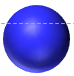 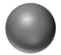 Source: GfK TVB Media Comparisons Study 2023. QTV4 – “Now think about all the television networks you watch, either regularly or occasionally. If you could choose only five networks, which five would you choose?” Respondents were given 50 choices of Broadcast and Cable Networks with an option to write in a network.
42
Out of 5 choices, the top 4 were Broadcast Networks
If you could choose only five networks, which five would you choose?
Network 
“D”
Network 
“D”
Network 
“E”
Network 
“E”
Network 
“C”
Network 
“C”
Network 
“B”
Network 
“B”
Network 
“A”
Network 
“A”
BROADCAST NETWORK
CABLE NETWORK
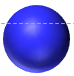 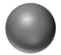 Source: GfK TVB Media Comparisons Study 2023. QTV4 – “Now think about all the television networks you watch, either regularly or occasionally. If you could choose only five networks, which five would you choose?” Respondents were given 50 choices of Broadcast and Cable Networks with an option to write in a network.
43
“If you could choose only five networks, which five would you choose?”
Network 
“D”
Network 
“D”
Network 
“E”
Network 
“E”
Network 
“C”
Network 
“C”
Network 
“B”
Network 
“B”
Network 
“A”
Network 
“A”
SPANISH BROADCAST
ENGLISH BROADCAST
CABLE NETWORK
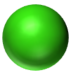 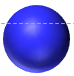 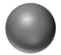 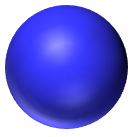 Source: GfK TVB Media Comparisons Study 2023. QTV4 – “Now think about all the television networks you watch, either regularly or occasionally. If you could choose only five networks, which five would you choose?” Respondents were given 50 choices of Broadcast and Cable Networks with an option to write in a network.
44
Out of 5 choices, 4 were Broadcast Networks
If you could choose only five networks, which five would you choose?
BROADCAST NETWORK
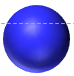 CABLE NETWORK
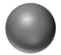 Network 
“D”
Network 
“E”
Network 
“C”
Network 
“B”
Network 
“A”
Net 
“A”
Net 
“B”
Net
“C”
Net
“D”
Net
“E”
Net 
“A”
Net 
“B”
Net
“C”
Net
“D”
Net
“E”
Net 
“A”
Net 
“B”
Net
“C”
Net
“D”
Net
“E”
Source: GfK TVB Media Comparisons Study 2023. QTV4 – “Now think about all the television networks you watch, either regularly or occasionally. If you could choose only five networks, which five would you choose?” Respondents were given 50 choices of Broadcast and Cable Networks with an option to write in a network.
45
Demographics
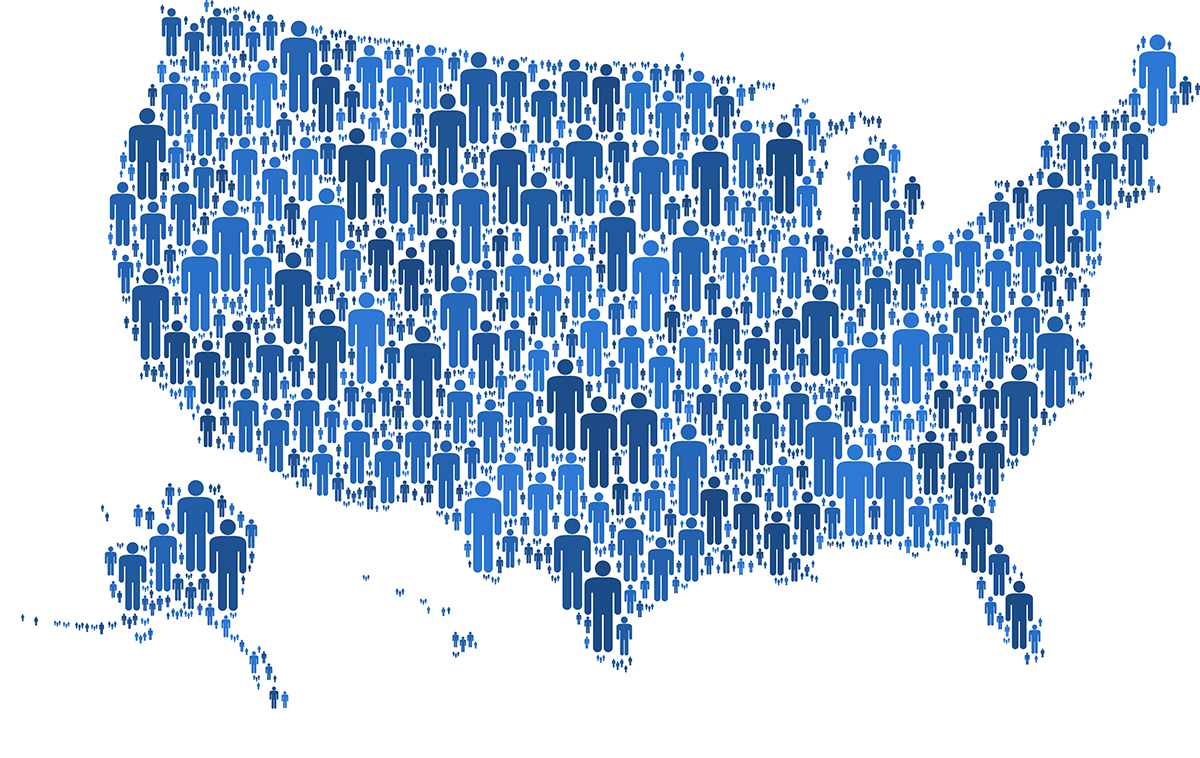 TV Has The Highest Reach for All Ages
Source: GfK TVB Media Comparisons Study 2023. M-S 4A-2A. Online/internet platforms such as email, social media, internet radio and websites, are totaled for any online device-PC, Smartphone and Tablets. Broadcast TV News Websites/Apps includes local TV station & network websites/apps for news/weather/sports.
47
The Difference in Time Spent for TV Versus Other Media is Dramatic, for All Age Groups
Source: GfK TVB Media Comparisons Study 2023. M-S 4A-2A. Online/internet platforms such as email, social media, internet radio and websites, are totaled for any online device-PC, Smartphone and Tablets. Broadcast TV News Websites/Apps includes local TV station & network websites/apps for news/weather/sports.
48
Adults 35+ Reach: TV Highest, Followed by Email & Search
% Reached Yesterday
Source: GfK TVB Media Comparisons Study 2023. M-S 4A-2A. Adults 35+. Online/internet platforms such as email, social media, internet radio and websites, are totaled for any online device-PC, Smartphone and Tablets. Broadcast TV News Websites/Apps includes local TV station & network websites/apps for news/weather/sports.
49
Adults 35+Time Spent: TV More Than 5X Higher Than Email
Daily Time Spent Yesterday
(In Hours:Minutes)
Source: GfK TVB Media Comparisons Study 2023. M-S 4A-2A. Adults 35+. Online/internet platforms such as email, social media, internet radio and websites, are totaled for any online device-PC, Smartphone and Tablets. Broadcast TV News Websites/Apps includes local TV station & network websites/apps for news/weather/sports.
50
Adults 25-54Reach: TV Highest, Followed by Social Media & Search
% Reached Yesterday
Source: GfK TVB Media Comparisons Study 2023. M-S 4A-2A. Adults 25-54. Online/internet platforms such as email, social media, internet radio and websites, are totaled for any online device-PC, Smartphone and Tablets. Broadcast TV News Websites/Apps includes local TV station & network websites/apps for news/weather/sports.
51
Adults 25-54Time Spent: TV 4X Higher Than Social Media
Daily Time Spent Yesterday
(In Hours:Minutes)
Source: GfK TVB Media Comparisons Study 2023. M-S 4A-2A. Adults 25-54. Online/internet platforms such as email, social media, internet radio and websites, are totaled for any online device-PC, Smartphone and Tablets. Broadcast TV News Websites/Apps includes local TV station & network websites/apps for news/weather/sports.
52
Adults 18-34Reach: TV Highest, Followed by Social Media & Streaming Video
% Reached Yesterday
Source: GfK TVB Media Comparisons Study 2023. M-S 4A-2A. Adults 18-34. Online/internet platforms such as email, social media, internet radio and websites, are totaled for any online device-PC, Smartphone and Tablets. Broadcast TV News Websites/Apps includes local TV station & network websites/apps for news/weather/sports.
53
Adults 18-34Time Spent: TV Dramatically Higher Than Any Platform
Daily Time Spent Yesterday
(In Hours:Minutes)
54
Source: GfK TVB Media Comparisons Study 2023. M-S 4A-2A. Adults 18-34. Online/internet platforms such as email, social media, internet radio and websites, are totaled for any online device-PC, Smartphone and Tablets. Broadcast TV News Websites/Apps includes local TV station & network websites/apps for news/weather/sports.
Black/African Americans & Hispanics
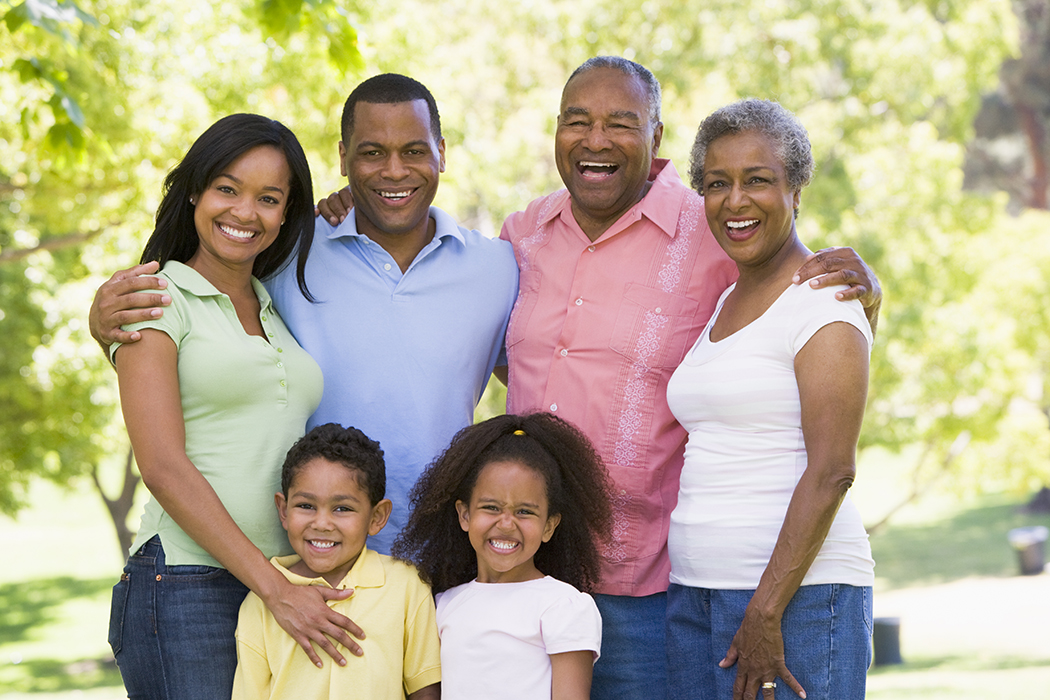 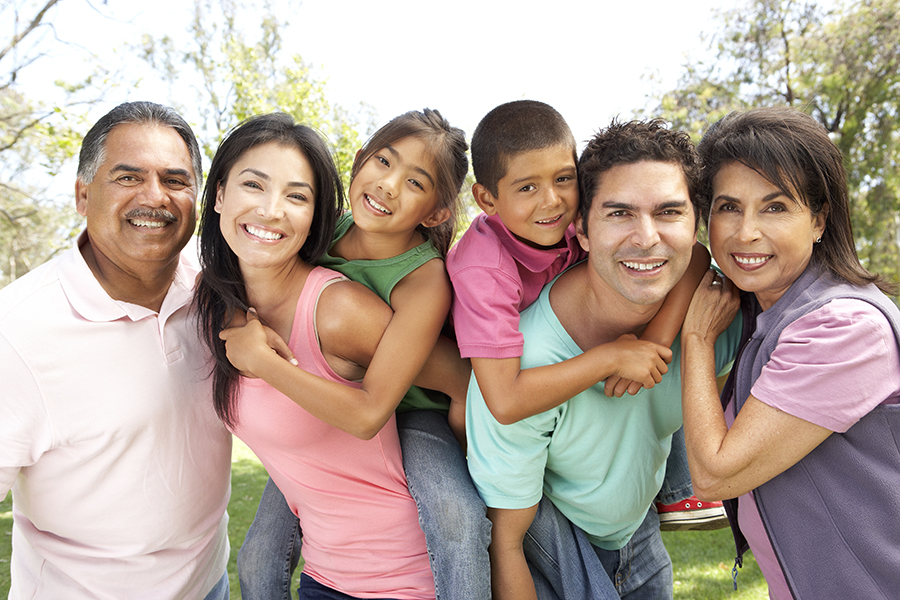 55
TV Has Highest Reach of Ad Supported Platforms For Black/African Americans
Black/African Americans
% Reached Yesterday
Source: GfK TVB Media Comparisons Study 2023. M-S 4A-2A. Online/internet platforms such as email, social media, internet radio and websites, are totaled for any online device-PC, Smartphone and Tablets. Broadcast TV News Websites/Apps includes local TV station & network websites/apps for news/weather/sports.
56
Black/African Americans Spend the Most Time with Television of All Ad Supported Platforms
Black/African Americans
Daily Time Spent Yesterday
(In Hours:Minutes)
Source: GfK TVB Media Comparisons Study 2023. M-S 4A-2A. Online/internet platforms such as email, social media, internet radio and websites, are totaled for any online device-PC, Smartphone and Tablets. Broadcast TV News Websites/Apps includes local TV station & network websites/apps for news/weather/sports.
57
TV Has Highest Reach of Ad Supported Platforms For Hispanics
Hispanics
% Reached Yesterday
Source: GfK TVB Media Comparisons Study 2023. M-S 4A-2A. Online/internet platforms such as email, social media, internet radio and websites, are totaled for any online device-PC, Smartphone and Tablets. Broadcast TV News Websites/Apps includes local TV station & network websites/apps for news/weather/sports.
58
Hispanics Spend the Most Time with Television of All Ad Supported Platforms
Hispanics
Daily Time Spent Yesterday
(In Hours:Minutes)
Source: GfK TVB Media Comparisons Study 2023. M-S 4A-2A. Online/internet platforms such as email, social media, internet radio and websites, are totaled for any online device-PC, Smartphone and Tablets. Broadcast TV News Websites/Apps includes local TV station & network websites/apps for news/weather/sports.
59
Categories
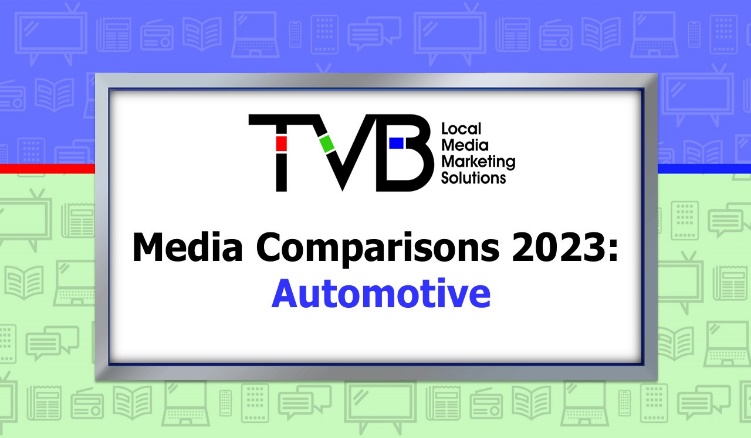 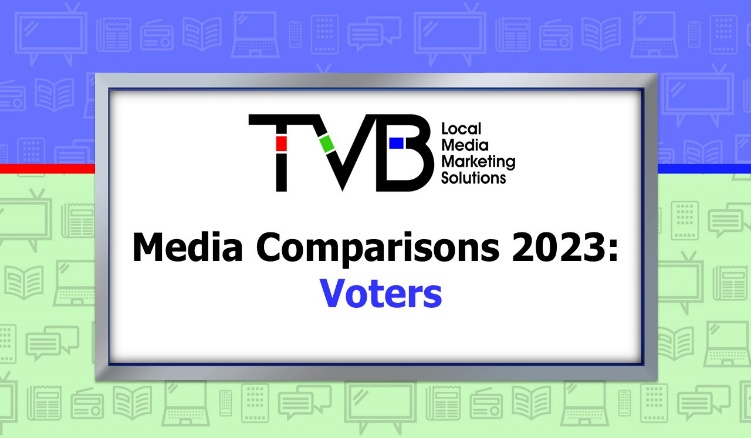 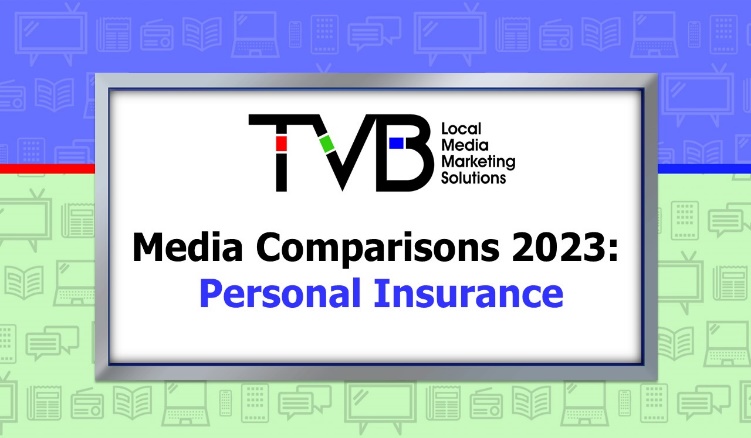 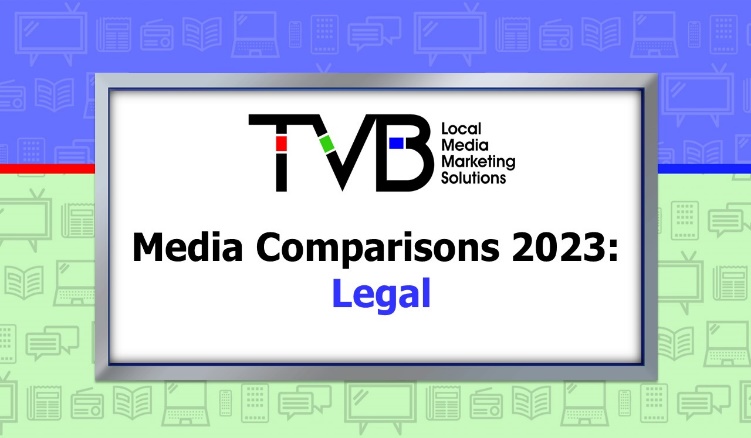 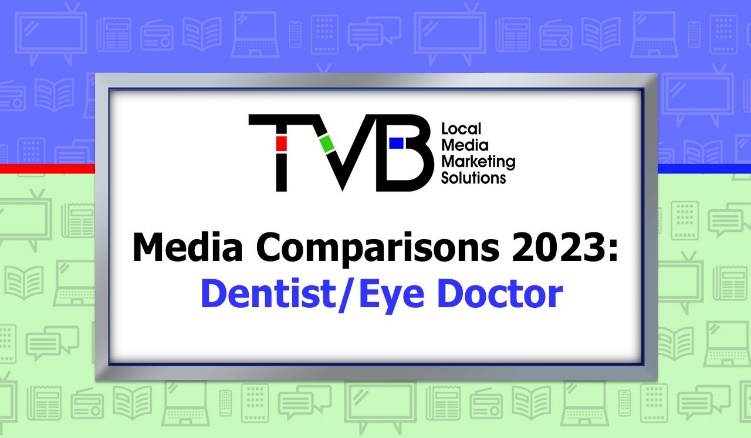 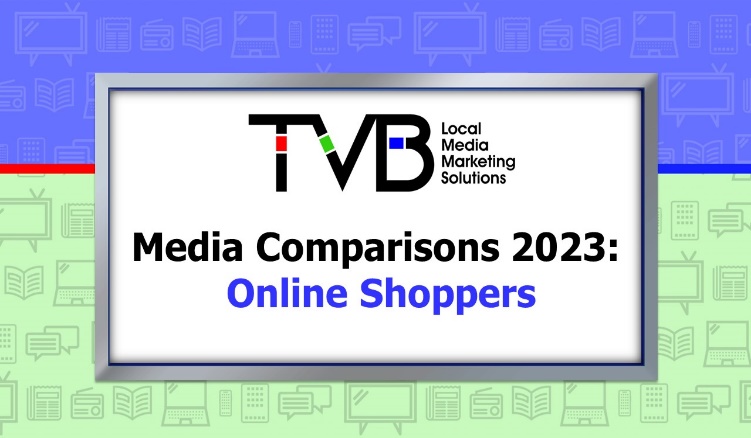 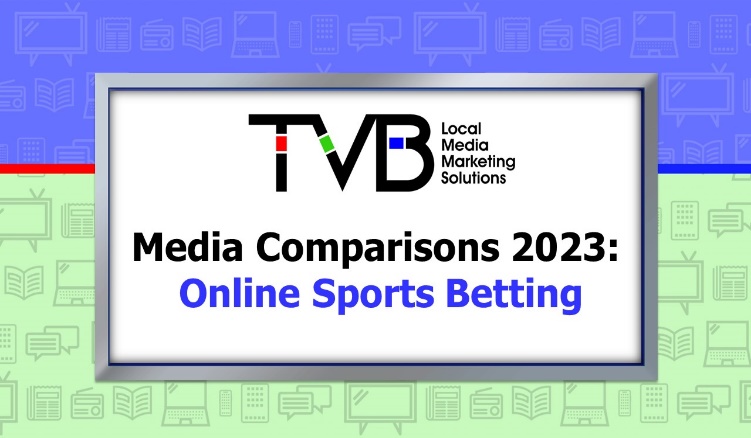 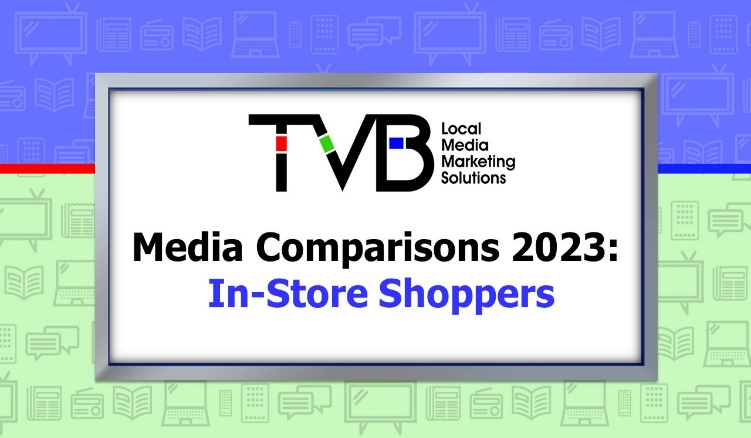 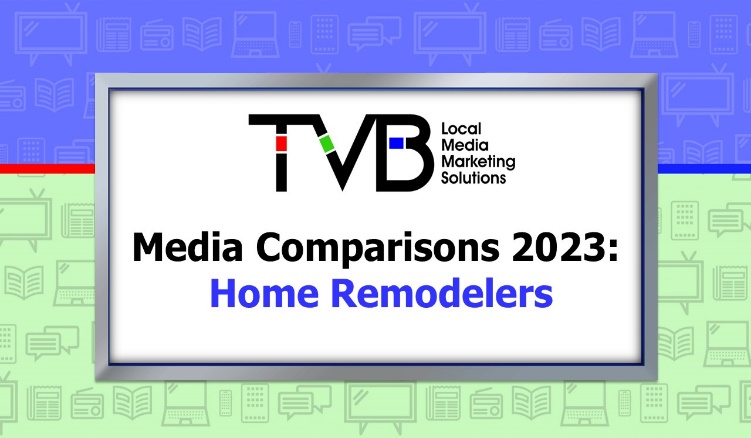 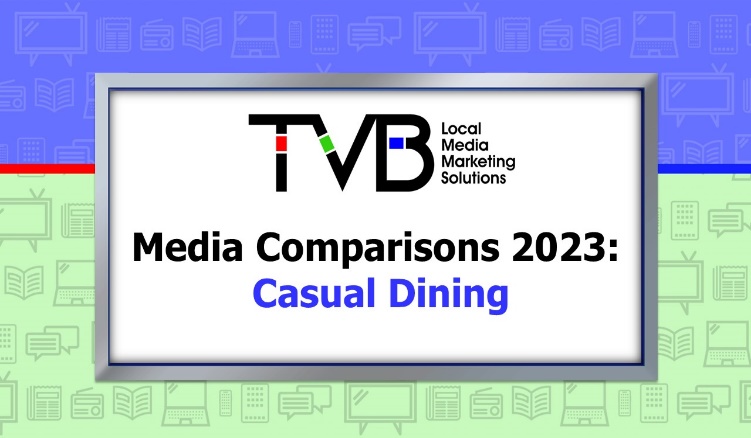 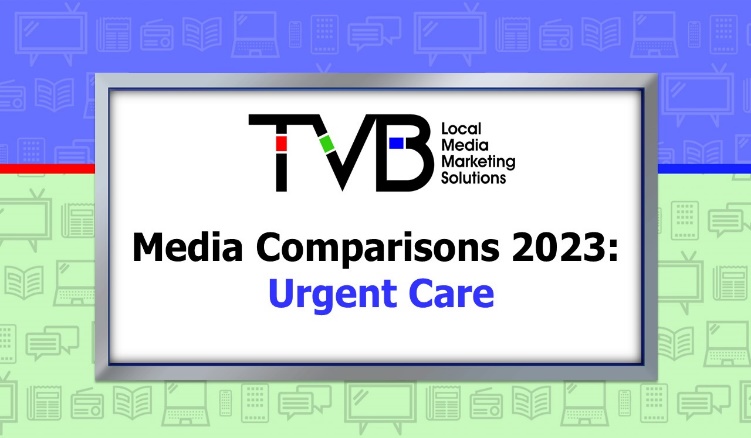 Broadcast TV is TV’s Primary Reach Engine For Key Categories
61
Source: GfK TVB Media Comparisons Study 2023. M-S 4A-2A. Persons 18+.
Streaming with NO Advertising: Advertisers Cannot Reach these Viewers
But Broadcast Assets Can Reach Most of Them
62
Source: GfK TVB Media Comparisons Study 2023. M-S 4A-2A. Persons 18+ Car Buyers.
Streaming with NO Advertising: Advertisers Cannot Reach these Viewers
But Broadcast Assets Can Reach Most of Them
63
Source: GfK TVB Media Comparisons Study 2023. M-S 4A-2A. Persons 18+ Dentist/Eye Doctor visitors.
Home Remodelers Spend the Most Time with Television
Source: GfK TVB Media Comparisons Study 2023. M-S 4A-2A. Persons 18+ Plan to remodel any portion of current home in next year: Yes. Online/internet platforms such as email, social media, internet radio and websites, are totaled for any online device-PC, Smartphone and Tablets. Broadcast TV News Websites/Apps includes local TV station & network websites/apps for news/weather/sports.
64
TV Ads Top Motivator to Learn More About Products
In-Store Shoppers
Online Shoppers
Personal Insurance
QSR/Casual Dining
Source: GfK TVB Media Comparisons Study 2023. Persons 18+. QO2 - From which of the following sources’ advertising are you most motivated to learn more about advertised products or brands you might like to try or buy? Respondent could select more than one answer. Broadcast TV News Websites/Apps includes local TV station & network websites/apps for news/weather/sports.
65
Key Findings: Reach and Time Spent
TV has the highest reach and time spent of all media platforms studied.
Most TV viewers are reached through broadcast TV.
If streaming platforms have no advertising, advertisers cannot reach these viewers. But Broadcast assets can reach most of them.
Broadcast websites add more reach to Broadcast TV than cable or streaming.
More than four times as many respondents viewed programs with ads on linear TV on their larger screen TV set than on their smartphone.
Numbers quoted for streaming by the industry include streaming without ads. When looking only at platforms that have advertising, linear TV represents 80% of the viewing time.
66
Key Findings: Attitude and Media Preference
Local Broadcast TV is turned to most for local news.
Local TV news is the most trusted news source. Local TV News websites/apps are the most trusted digital source. Social Media is the least trusted platform.
TV is the top advertising medium for purchase influence and motivating respondents to learn more about products.
Television ads are motivation to do further research online.
Respondents watched ads on a local TV station website and read or watched local broadcast TV station content on a social media site.
When picking only five networks, the top four are on broadcast TV.
67
Key Findings: Demographics, Categories
Television is tops for reach for all age groups and categories.
All demographics spent at least 2.5 times more hours/minutes with TV than the next closest media platform – even adults 18-34. 
For all demographics and categories measured, TV ads strongly motivate respondents to do further research online.
68
Thank You!